FUNGSI LINIERWeek 01
W. Rofianto, ST, MSi
MATEMATIKA EKONOMI & BISNIS
Matematika dapat digunakan sebagai salah satu alat bantu dalam melakukan analisis atau pemecahan masalah ekonomi dan bisnis.

Mempermudah analisis ekonomi dan bisnis
Mendukung analisis berdasarkan literatur (kualitatif)
Menyatakan hubungan faktor-faktor ekonomi secara kuantitatif
Memungkinkan prediksi ekonomi dan bisnis secara kuantitatif
Memungkinkan penggunaan komputer sebagai alat bantu dalam pemecahan masalah
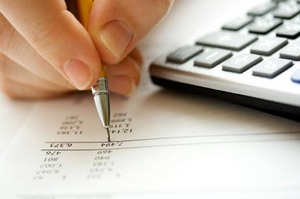 FUNGSI
f (x)
PENGERTIAN DAN UNSUR-UNSUR FUNGSI
Fungsi ialah suatu bentuk hubungan matematis yang menyatakan hubungan ketergantungan (hubungan fungsional) antara satu variabel masukan dengan variabel lain.

			y = f(x)

		           y = 5 + 2 x
Input, x
Output, y
Variabel bebas
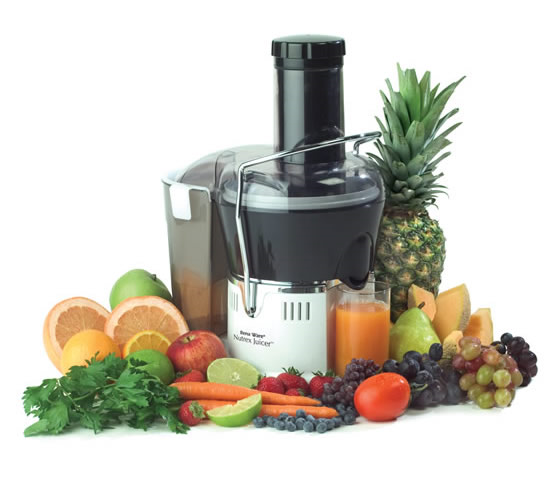 Variabel terikat
Konstanta
Koefisien
y
5
3 - 0

0 - (-1,5)
4
=
= 2
y intercept
3
(0,3)
∆y

∆x
Slope  =
2
∆y
1
(-1,5 ;0)
x
-2
-1
0
1
∆x
x intercept
INTERCEPT DAN SLOPE GARIS LURUS
y = f(x) = 2x + 3
Intercept
x = 0  y = 3      (0,3)
y = 0  x = -1,5  (-1,5;0)
Domain & Range ?
PEMBENTUKAN FUNGSI LINIER
TWO POINT 
(x1,y1), (x2,y2) 

 	y – y1            x – x1 
		      =
	y2 – y1         x2 – x1



SLOPE & INTERCEPT
m, (0,k)

     y = mx + k
SLOPE & ONE POINT
m, (x1,y1)

	y – y1 = m(x - x1)
Contoh :
Tentukanlah persamaan garis 
yang melewati titik (1,2) dan (4,8)
LATIHAN
Hitunglah f(0), f(-2) dan f(a+b) jika f(x) = 5x-10
Jika gaji seorang sales (y) bergantung pada jumlah penjualan (x) sesuai fungsi y = f(x) = 3x + 25, hitunglah gaji sales tersebut jika jumlah penjualannya adalah 100
Sketsalah fungsi y = 8 – 2x
Sketsalah fungsi y = 3x + 6
Buatlah persamaan garis lurus yang melalui titik (1,2) dan (5,4)
Buatlah persamaan garis lurus dengan slope -3 dan melewati titik (1,2)
Buatlah persamaan garis lurus dengan slope 2 dan memotong sumbu y di titik (0,3)
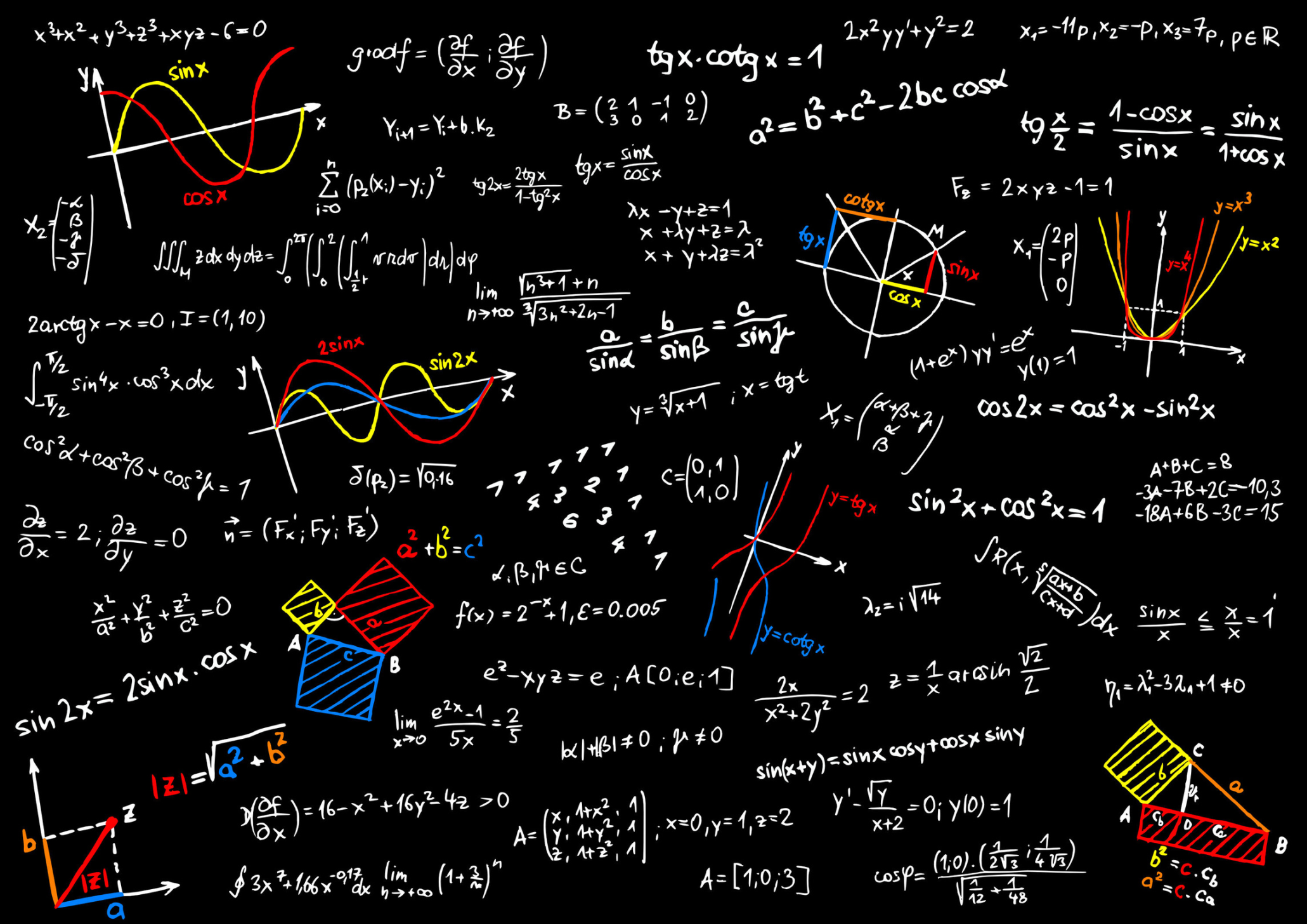 LATIHAN
Suatu perusahaan persewaan mobil menyewakan suatu jenis mobil dengan biaya $15 per hari ditambah $0.08 untuk setiap kilometer jarak yang ditempuh. Jika dimisalkan y adalah biaya sewa mobil tersebut dalam sehari dan x adalah jarak yang ditempuh dalam satu hari dengan satuan kilometer, maka :
a. Tentukanlah fungsi y = f(x) yang menyatakan besarnya biaya
    untuk menyewa mobil tersebut dalam satu hari
b. Berapakah f(300)? Menyatakan apakah f(300)?
c. Sketsalah fungsi tersebut
d. Berilah komentar pada restricted domain 
    untuk fungsi tersebut
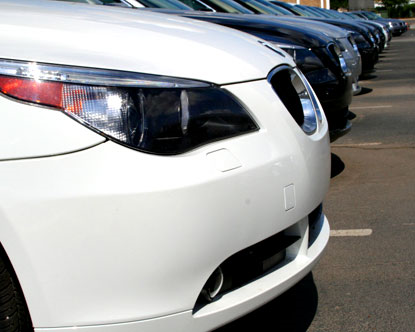 LATIHAN
Dalam proses produksi suatu barang terjadi dua jenis biaya. Biaya tetap tahunan sebesar $250.000 harus ditanggung perusahaan tidak bergantung pada berapa banyak barang yang diproduksi. Di samping itu, untuk setiap barang yang diproduksi, perusahaan mengeluarkan dana tambahan sebesar $6. Jika C adalah total biaya per tahun dan x adalah jumlah barang yang diproduksi dalam setahun, maka :
a. Tentukanlah fungsi C = f(x)
b. Berapakah f(200.000)? Menyatakan apakah f(200.000)?
c. Sketsalah fungsi tersebut
d. Nyatakan restricted domain dan restricted range 
    dari fungsi  tersebut jika kapasitas produksi 
    per tahun adalah 300.000 unit
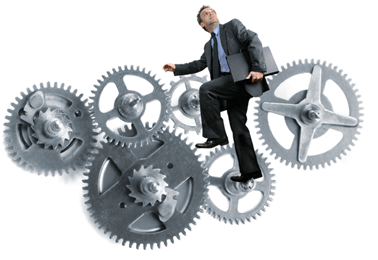 Tugas Mandiri
Budnick Hal.  150 No. 41
Budnick Hal.  151 No. 51
Budnick Hal.  152 No. 63
Budnick Hal.  168 No. 1
1
2
3
4
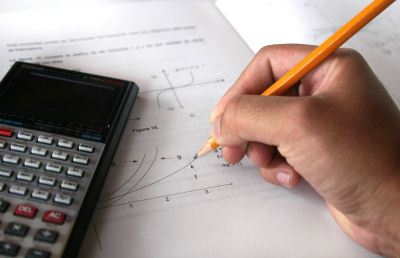 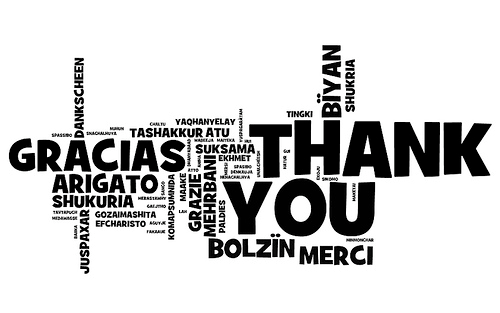